A Compact, High Density Gamma-Detection Module for Time-of-Flight Measurements in PET Applications
I. Sacco, P. Fischer, M. Ritzert
Institute for Computer Engineering, Heidelberg University	
A. Gola, C. Piemonte
Fondazione Bruno Kessler
R. Dohle
Micro System Engineering
Pisa Meeting 2015
Isola d’Elba, 24-30 May 2015
Positron Emission Tomography
Clinical Application
Time of Flight
 1:1 coupling LYSO – SiPM
 High density channel
   detector
 Compact and MR
   compatible
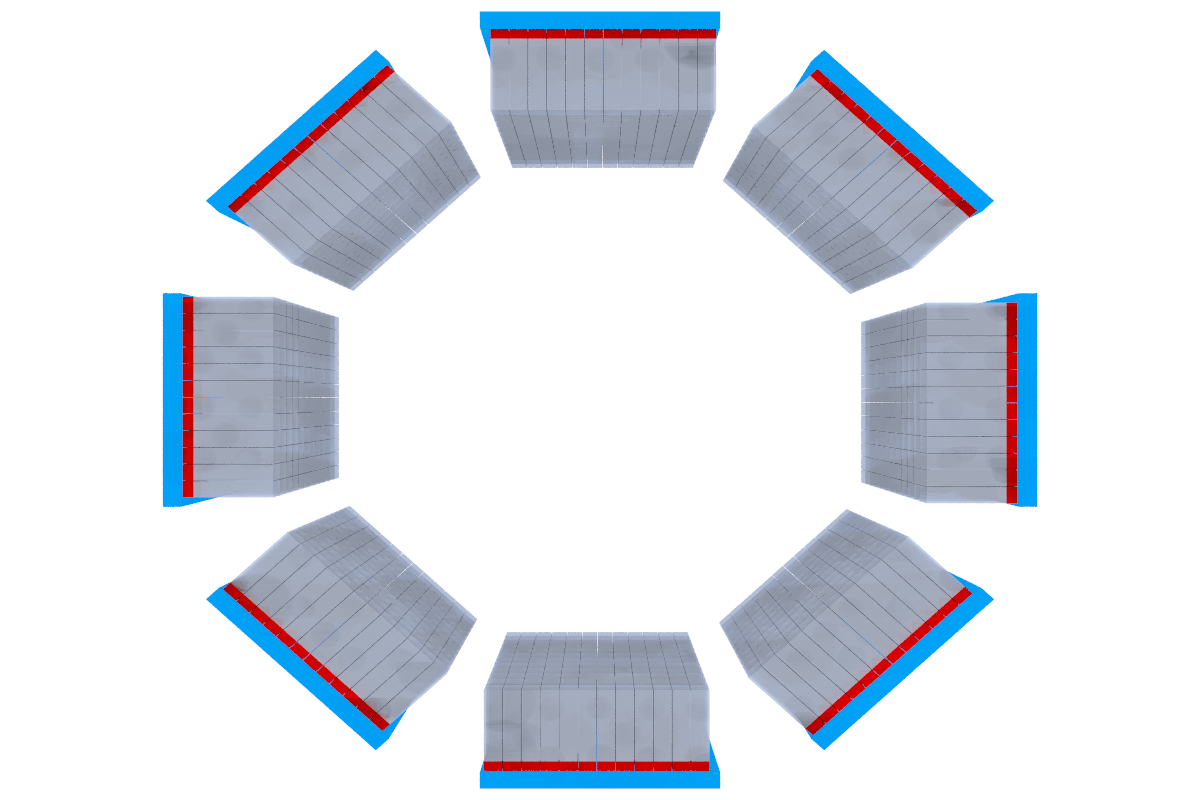 Ɣ
Ɣ
Pre- clinical Application
Sub-millimeter LYSO
   array identification
 Light spreader and
   neighbor logic
 ns-CRT sufficient
 Compact and MR
   compatible
spatial resolution
Pisa Meeting 2015 - Isola d'Elba, 24-30.05.2015, I. Sacco
2
One-layer Detector Module
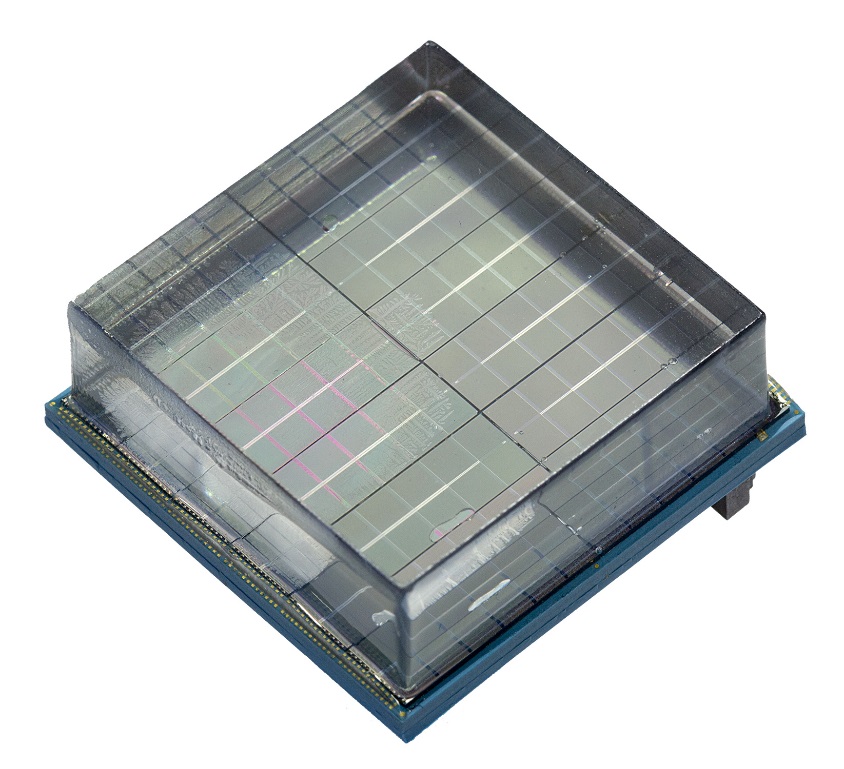 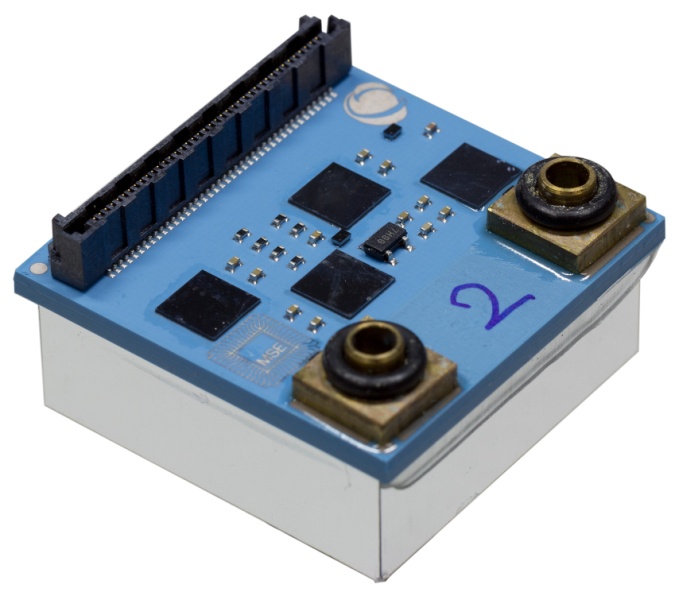 18mm
30 mm
30 mm
Single Low Temperature Co-fired Ceramic (LTCC)

 12×12 SiPM array – 2.5×2.5mm2 pitch

 Four PETA5 flip-chip mounted – 144 Readout Channels

 Integrated liquid cooling within the LTCC

 Directly connected to the main readout PCB
Pisa Meeting 2015 - Isola d'Elba, 24-30.05.2015, I. Sacco
3
PETA5 Design: Features
Position Energy Timing Asic family

 5thASIC generation specialized for SiPM
   readout	
 5 × 5mm2 in UMC 180nm technology
 bump-bonded with 292µm pitch

 36 channels single/differential ended
 configuration and control scheme shared up to 
   4 chips with very few wires
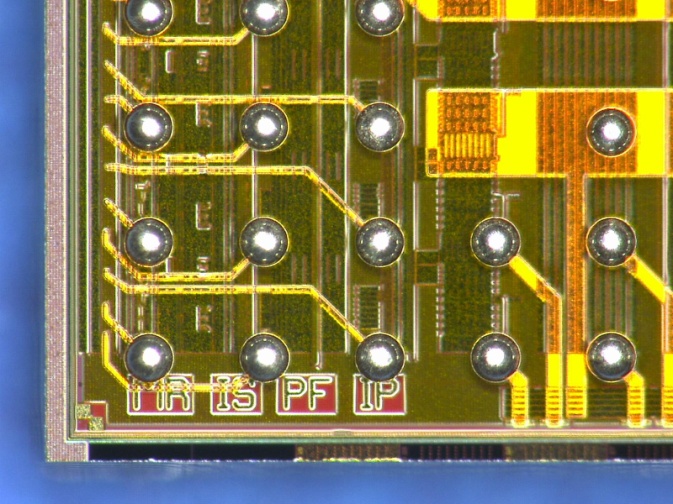 PLL & VCO  integrated on chip at reference frequency 622.5MHz
 TDC with 50.2 ps bin width from a 16 stage ring differential oscillator

 Four groups of neighbor logic fully programmable per half chip

 Veto mechanism for low energy events and zero suppression
Pisa Meeting 2015 - Isola d'Elba, 24-30.05.2015, I. Sacco
4
PETA5 Design: Single-Ended Channel
Inject
Low Impedance
Front-End
Charge Integrator & ADC
gain
Inject
DAC
Input
VREF
Finite State Machine
IRamp
Initial Condition
Discriminator
SiPM
- HV
ThN
Input impedance < 10Ω
Adjustable input DC potential ± 0.4V
Trim Threshold per channel
Power Consumption ~20mW per channel
x 4
VCM
ThP
Pisa Meeting 2015 - Isola d'Elba, 24-30.05.2015, I. Sacco
5
SiPM Design: RGB-HD Technology
Technology developed at Fondazione Bruno Kessler, Trento, Italy

 Cell size 25×25µm2
 72% of geometrical fill factor
 Peak PDE @ 450-600 nm
 Breakdown voltage uniformity on the wafer ≤ 0.2V
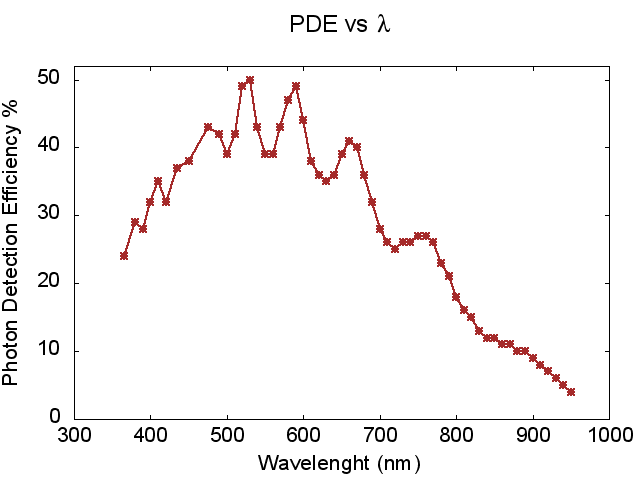 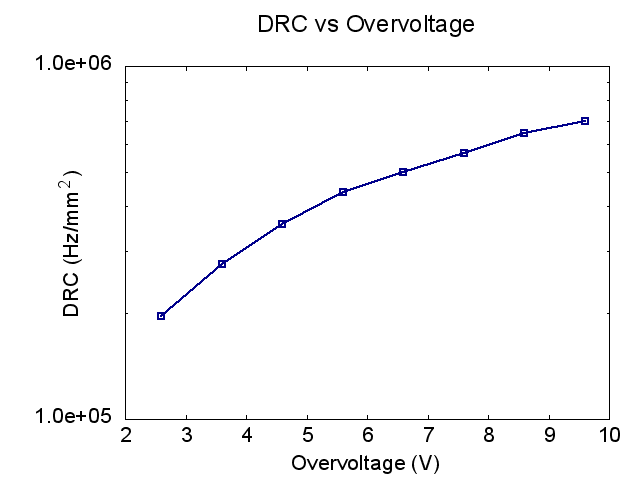 OV = 8.92V
@ 20°C
Pisa Meeting 2015 - Isola d'Elba, 24-30.05.2015, I. Sacco
6
144-Channels Module: SiPM Array
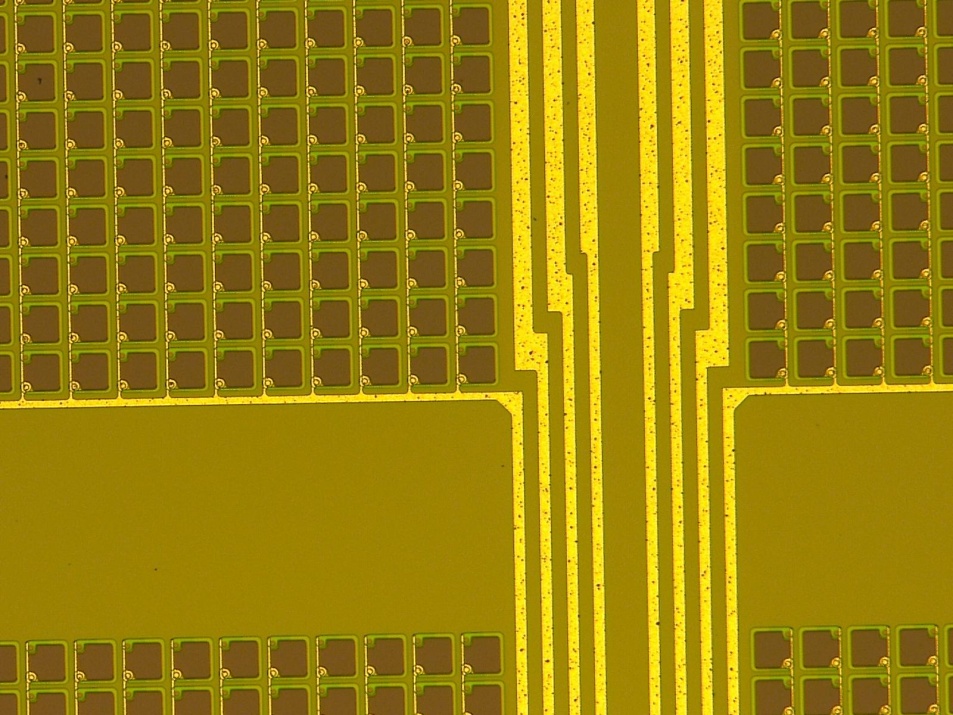 Rectangular SiPM dies in a 2×6 geometry – active area 2.25 × 2.25 mm2 
					






 Wire-bonding pads at the external edge  no gaps in the active region
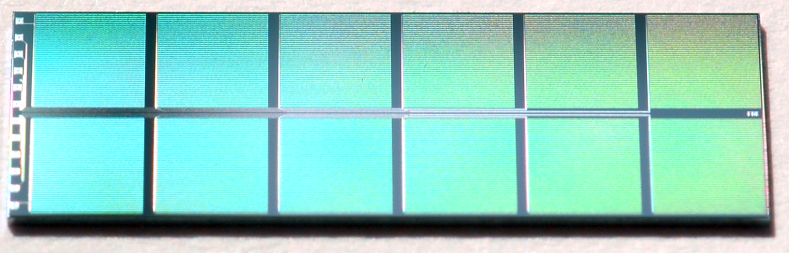 Tracks resistance is adjusted depending on SiPM position
5mm
15mm
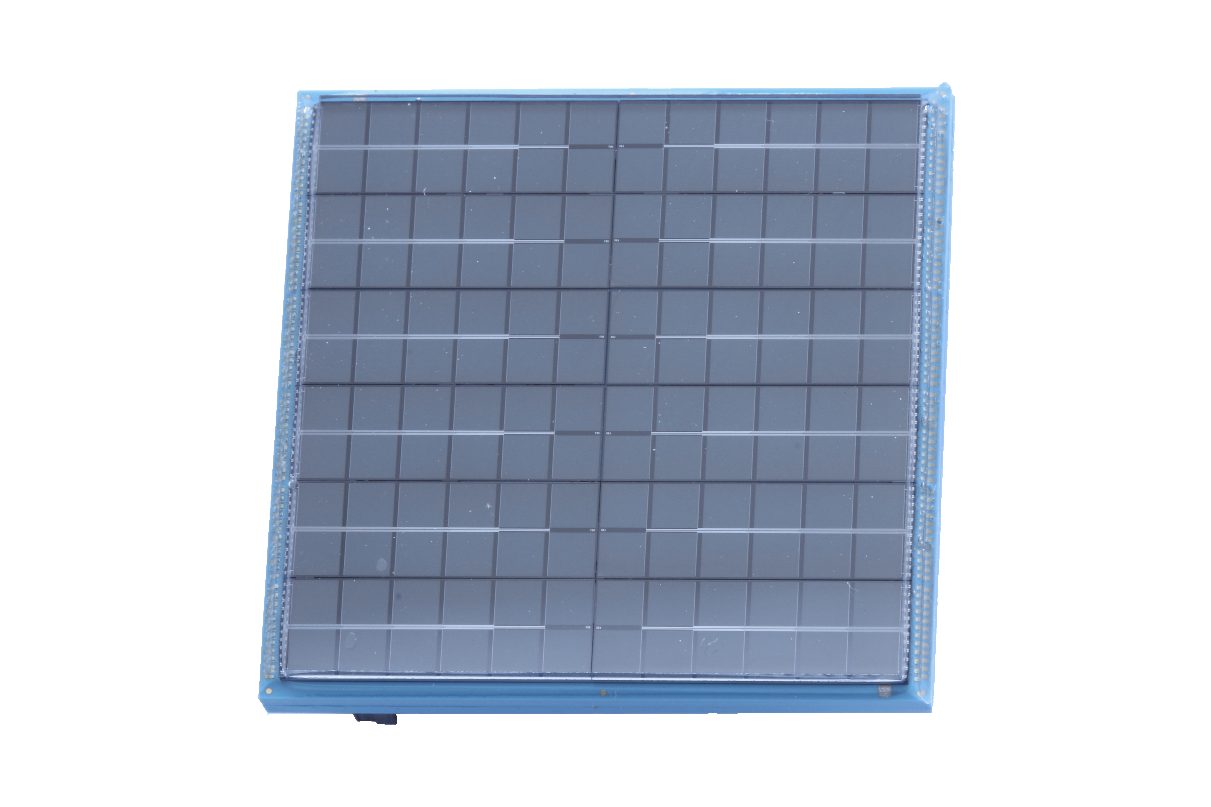 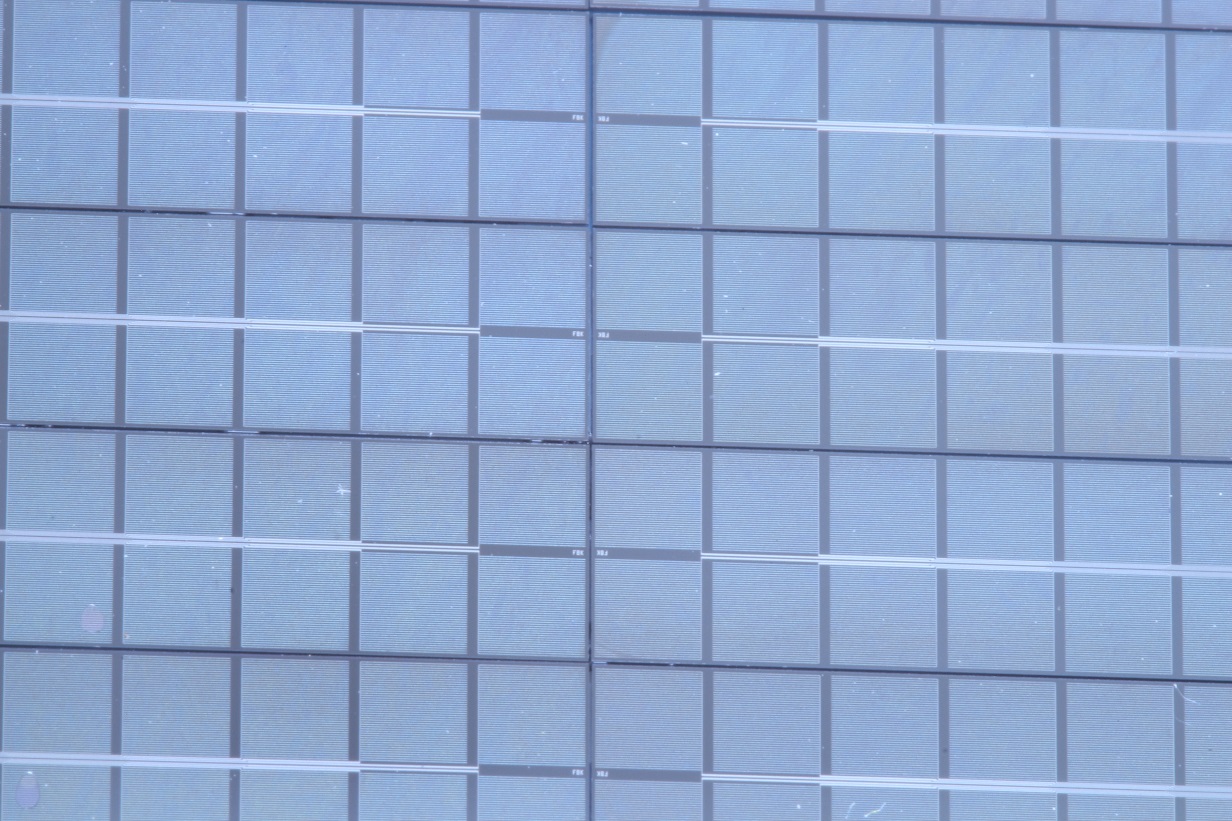 Regular 2.5mm pitch all over the array
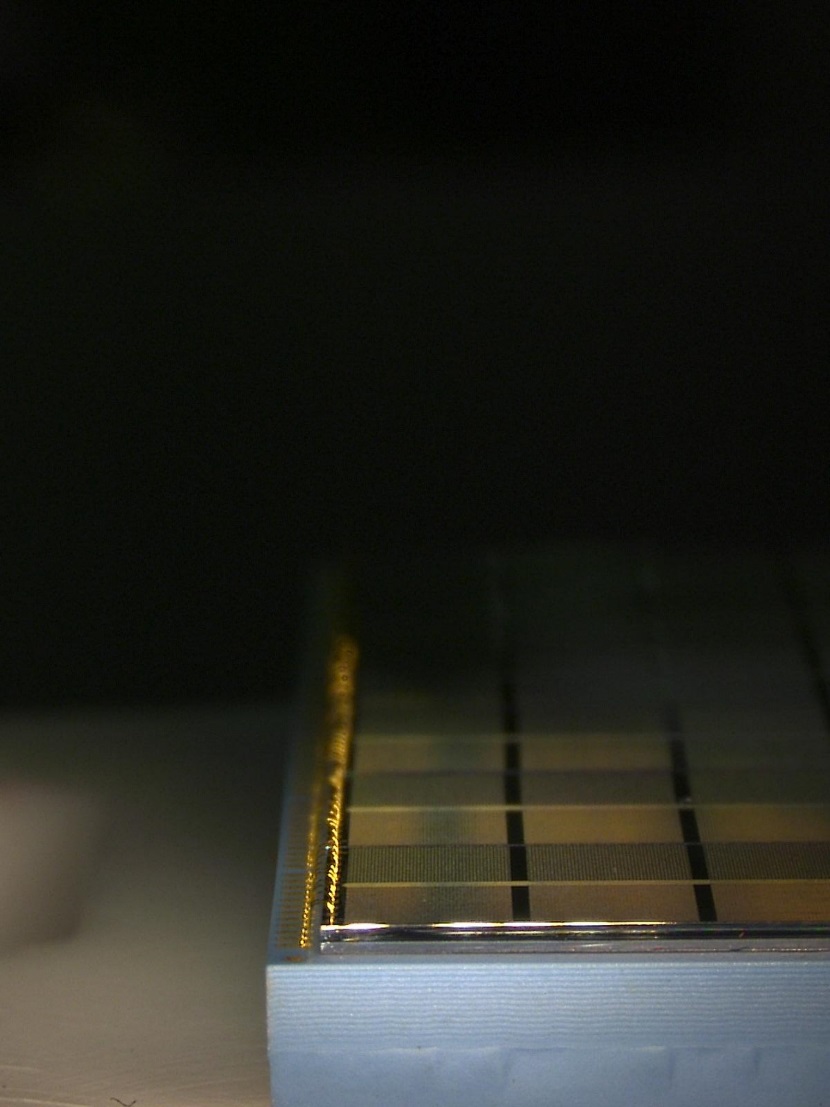 LYSO Array with 
ESR + Al+ ESR 
reflector for better light collection
Pisa Meeting 2015 - Isola d'Elba, 24-30.05.2015, I. Sacco
7
144-Channels Module: Readout and Control
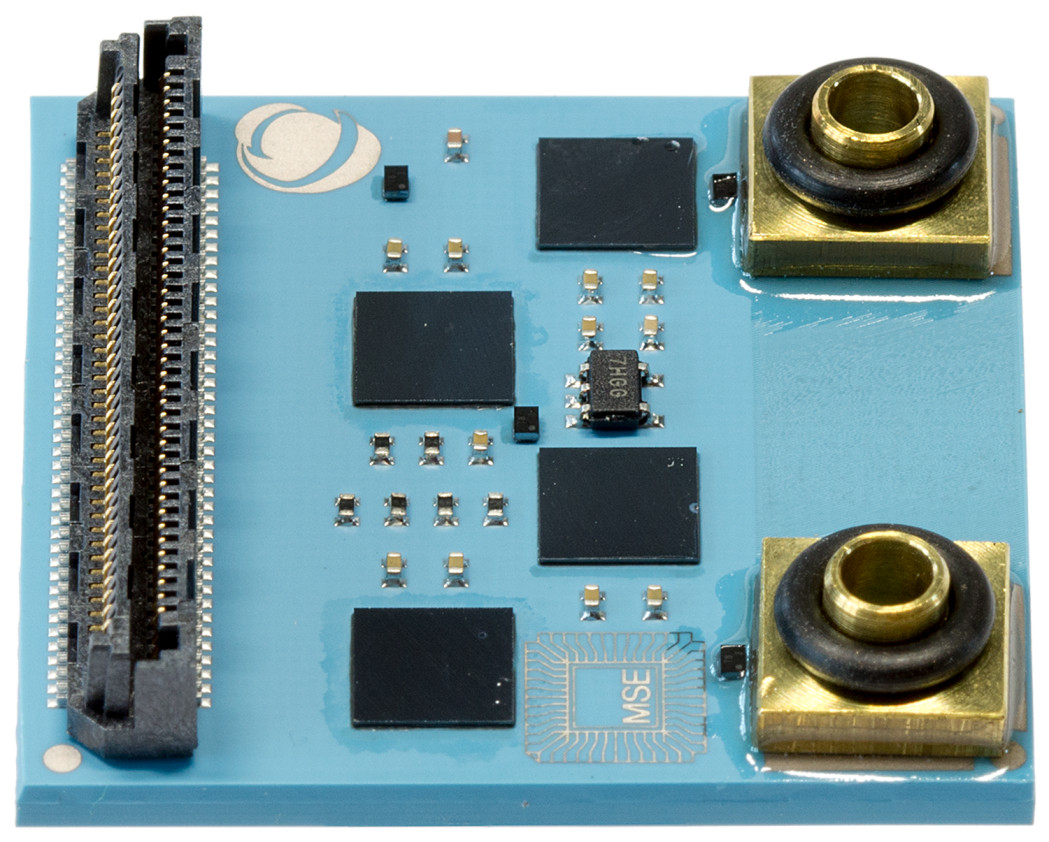 Four PETA5 flip-chip mounted and controlled in parallel
 Almost no external component needed














 80-pins connectors is sufficient
 Inlet/outlet for the internal liquid cooling
temperature I2C sensors
30 mm
EEPROM memory for configuration
  storage
termination resistors and decoupling capacitors
30 mm
Pisa Meeting 2015 - Isola d'Elba, 24-30.05.2015, I. Sacco
8
144-Channels Module: Internal Liquid Cooling
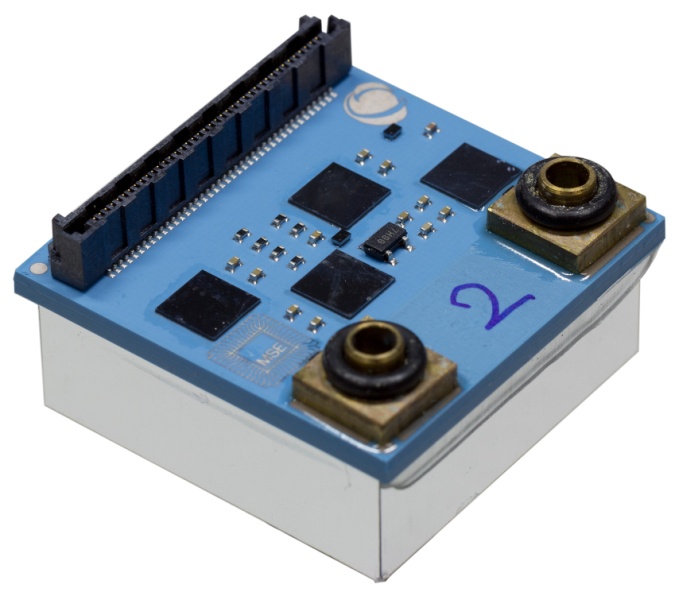 Fabricated at Micro System Engineering, Berg, Germany
 Cooling channel just below the SiPM array
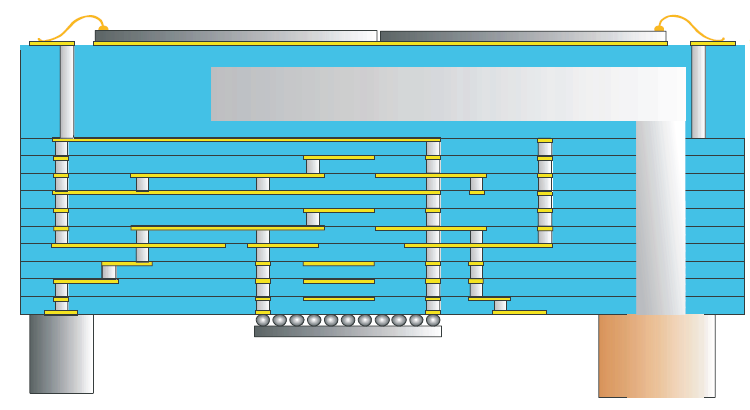 ΔT ~ 3 K
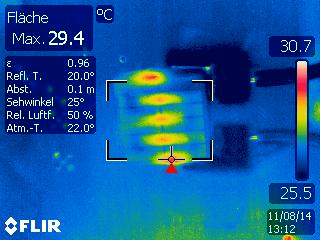 Room temperature water
 
 Water flow rate ~ 10 ml/sec

 Stabilize more than four times
   faster than external cooling
Pisa Meeting 2015 - Isola d'Elba, 24-30.05.2015, I. Sacco
9
Sublima Detector Module
Sublima Project
HyperImage Project
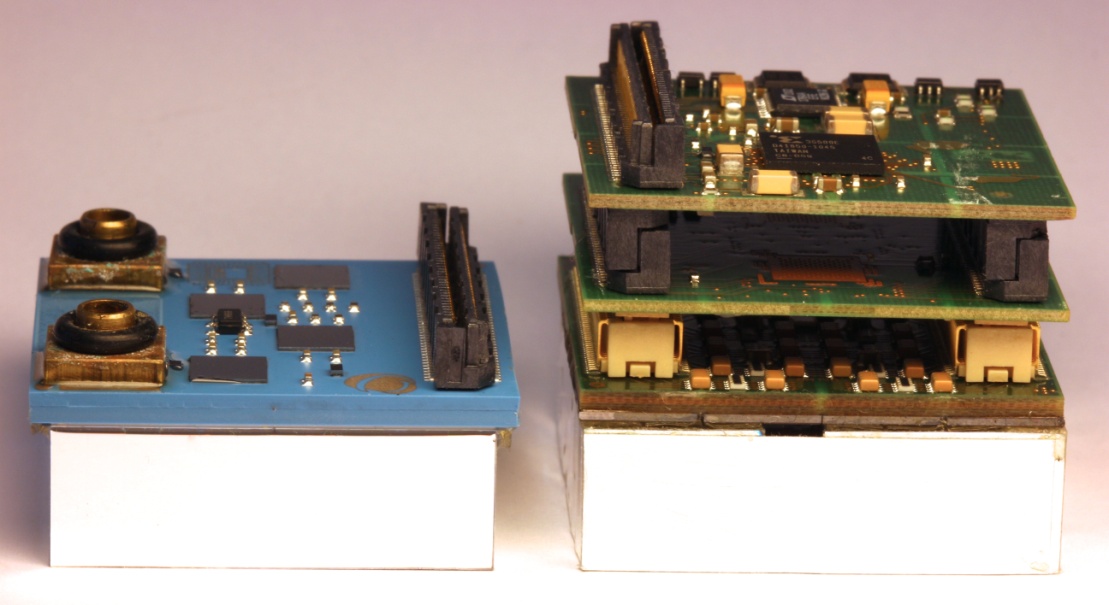 One LTCC layer
 4 flip-chip mounted ASICs
 144 Channels
 SiPM pitch 2.5×2.5mm2
 Internal liquid cooling
Three PCB layers
 2 wire-bonded ASICs
 64 Channels
 SiPM pitch 4×4mm2
 External liquid cooling with
   copper pipes
Pisa Meeting 2015 - Isola d'Elba, 24-30.05.2015, I. Sacco
10
Back-to-Back Setup
Readout main board for two
   modules
  
 Synchronized clock from main
   board @ 622.5 MHz

 Spartan6 FPGA process data
   from 8 PETA5 (288 channels)

 Rotational stage to emulate
   phantom

 Distance between tiles ~ 140mm
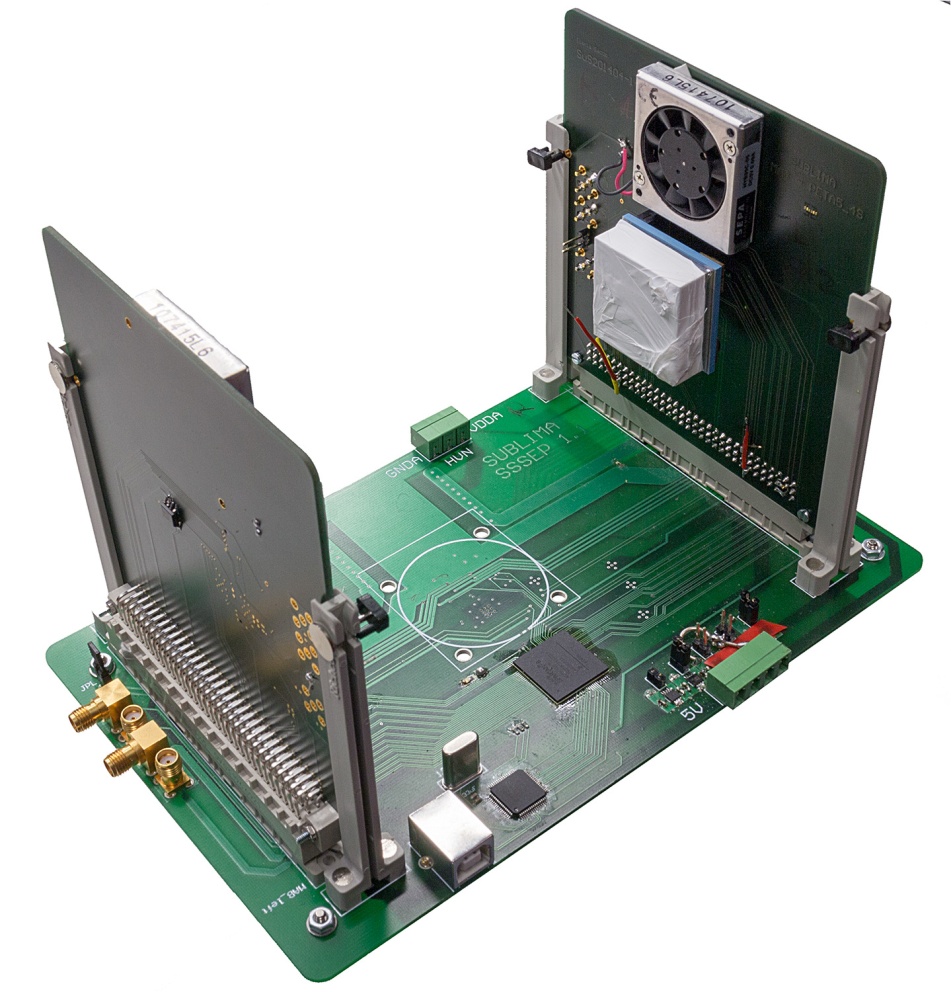 Full readout 
(main PCB + LTCC)
< 10 mm
Pisa Meeting 2015 - Isola d'Elba, 24-30.05.2015, I. Sacco
11
Timing & Energy Resolution
Timing Resolution 

 144 channels biased per tile
 One channel readout per tile
 Measurements at 22/34°C
Energy Resolution 

 Gain per-channel working as
   expected
 Non-linearity in ADC for large signals
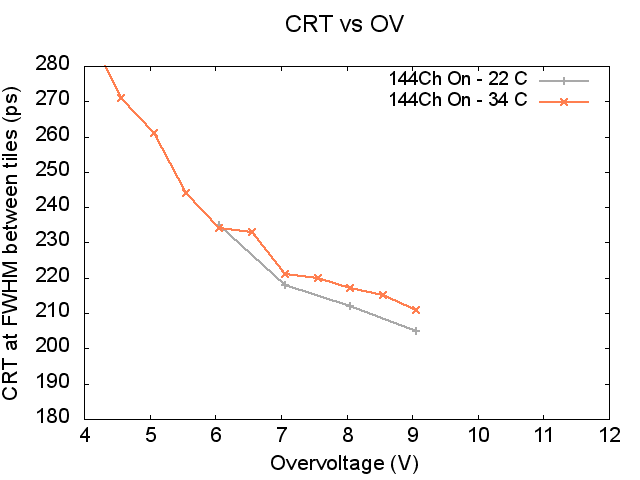 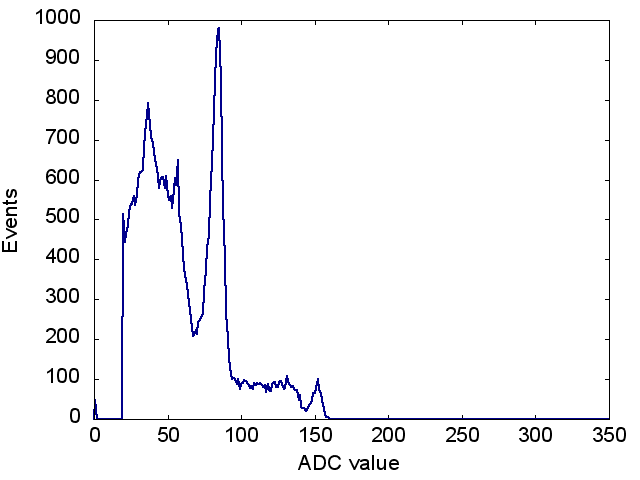 CRT ~  205 ps @ FWHM
dE/E ~ 14% @ FWHM
Pisa Meeting 2015 - Isola d'Elba, 24-30.05.2015, I. Sacco
12
Timing Resolution between Tiles
Timing Resolution between channels on two tiles
 The channel-pair that detects a coincidence depends on the source position
A1
B1
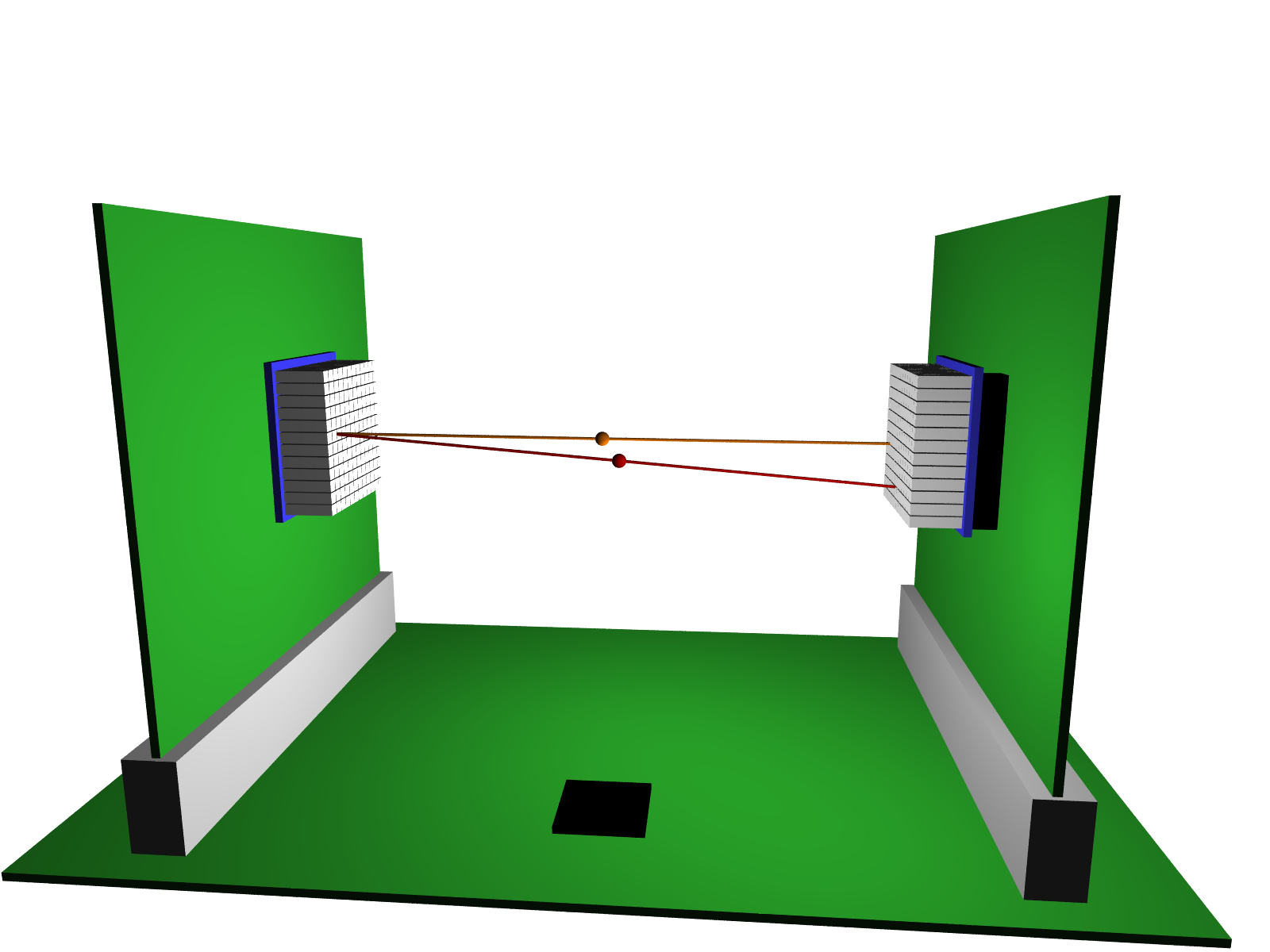 B8
A8
B8
B1
A1
A8
Select an area of 18 channels per tile 
Move the source to get all the possible correlations
Pisa Meeting 2015 - Isola d'Elba, 24-30.05.2015, I. Sacco
13
Timing Resolution between Tiles
Timing Resolution between channels on two tiles
 The channel-pair that detects a coincidence depends on the source position
not working channel
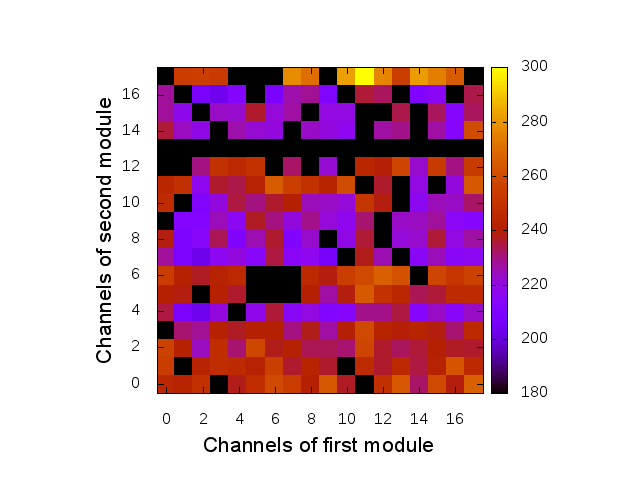 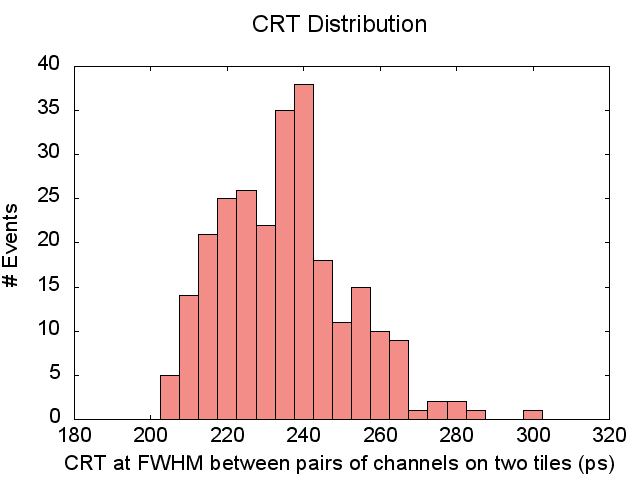 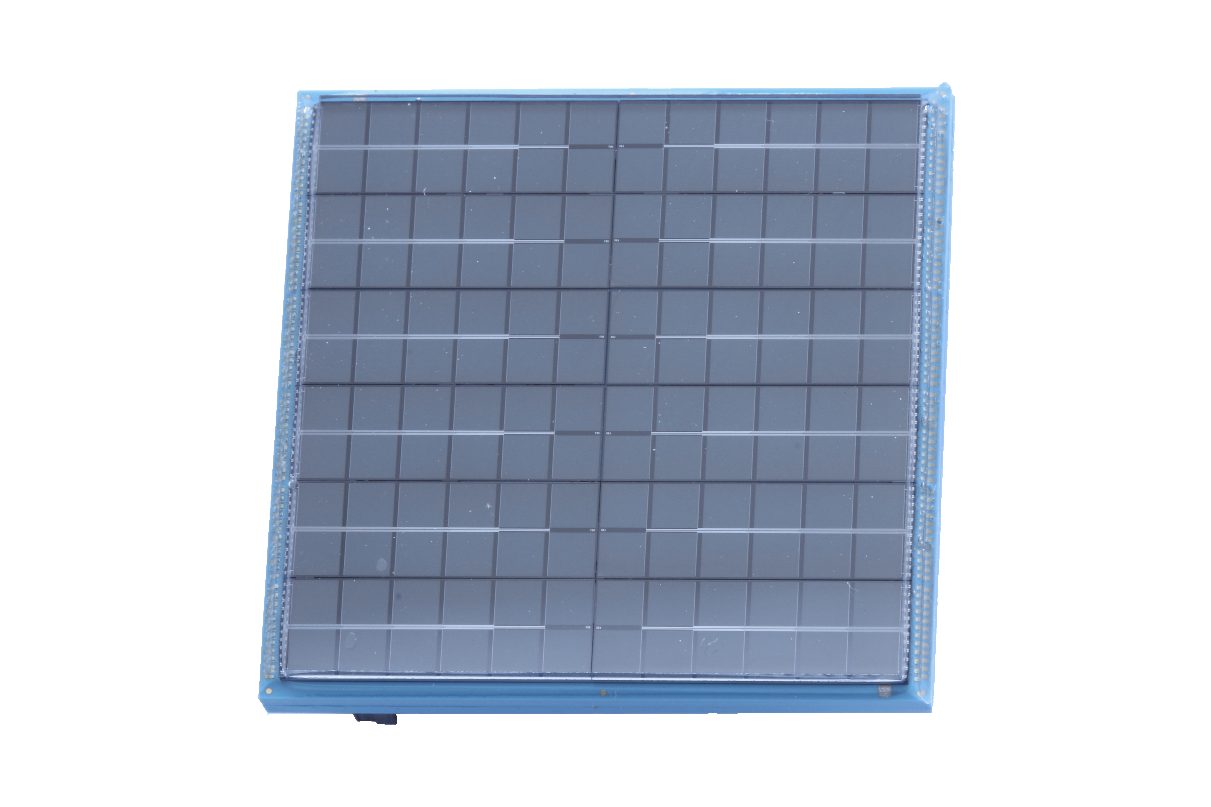 µ ~ 232 ps
SiPMs with long traces
source position missing
Pisa Meeting 2015 - Isola d'Elba, 24-30.05.2015, I. Sacco
14
Time-of-Flight Measurements
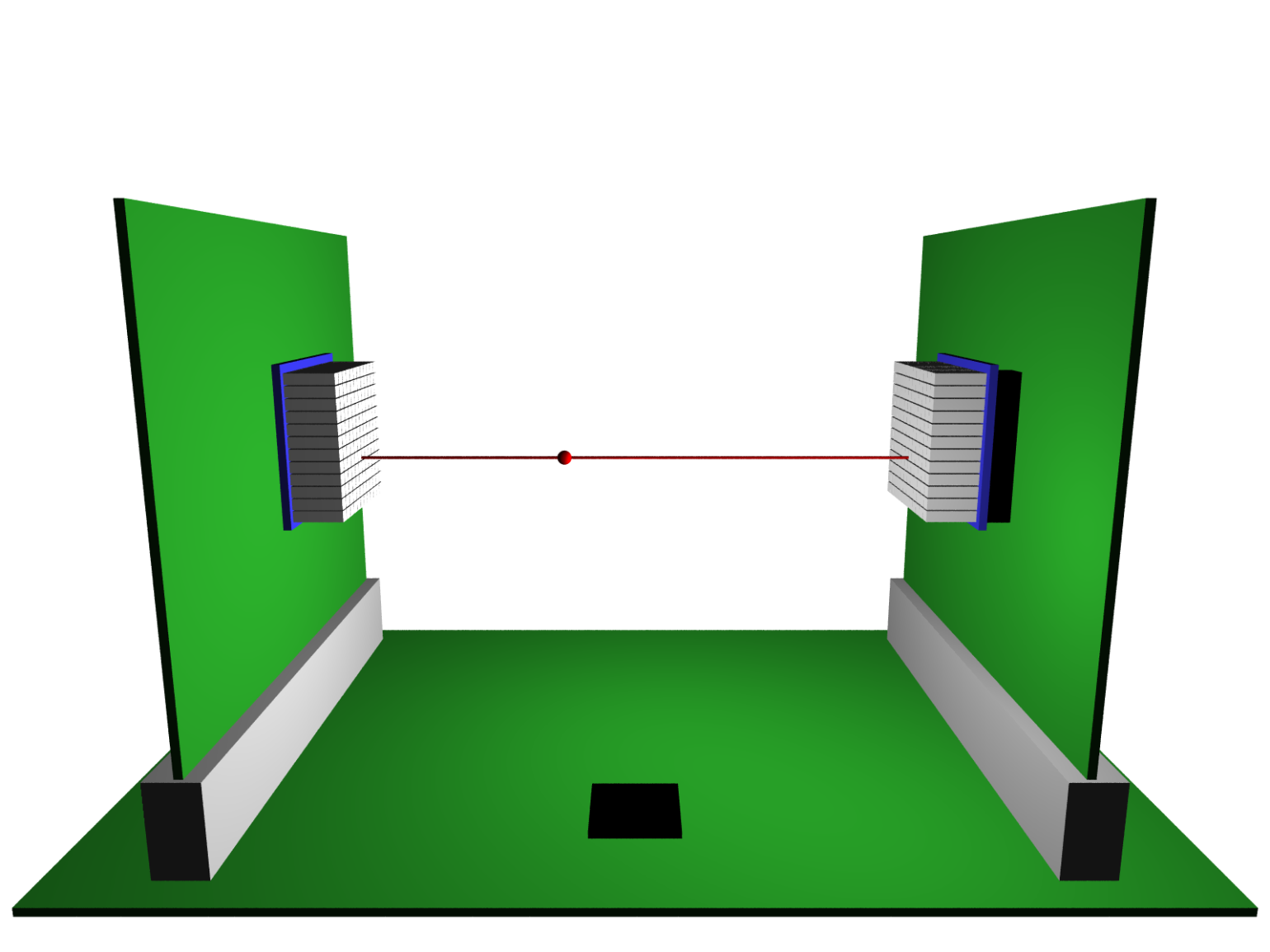 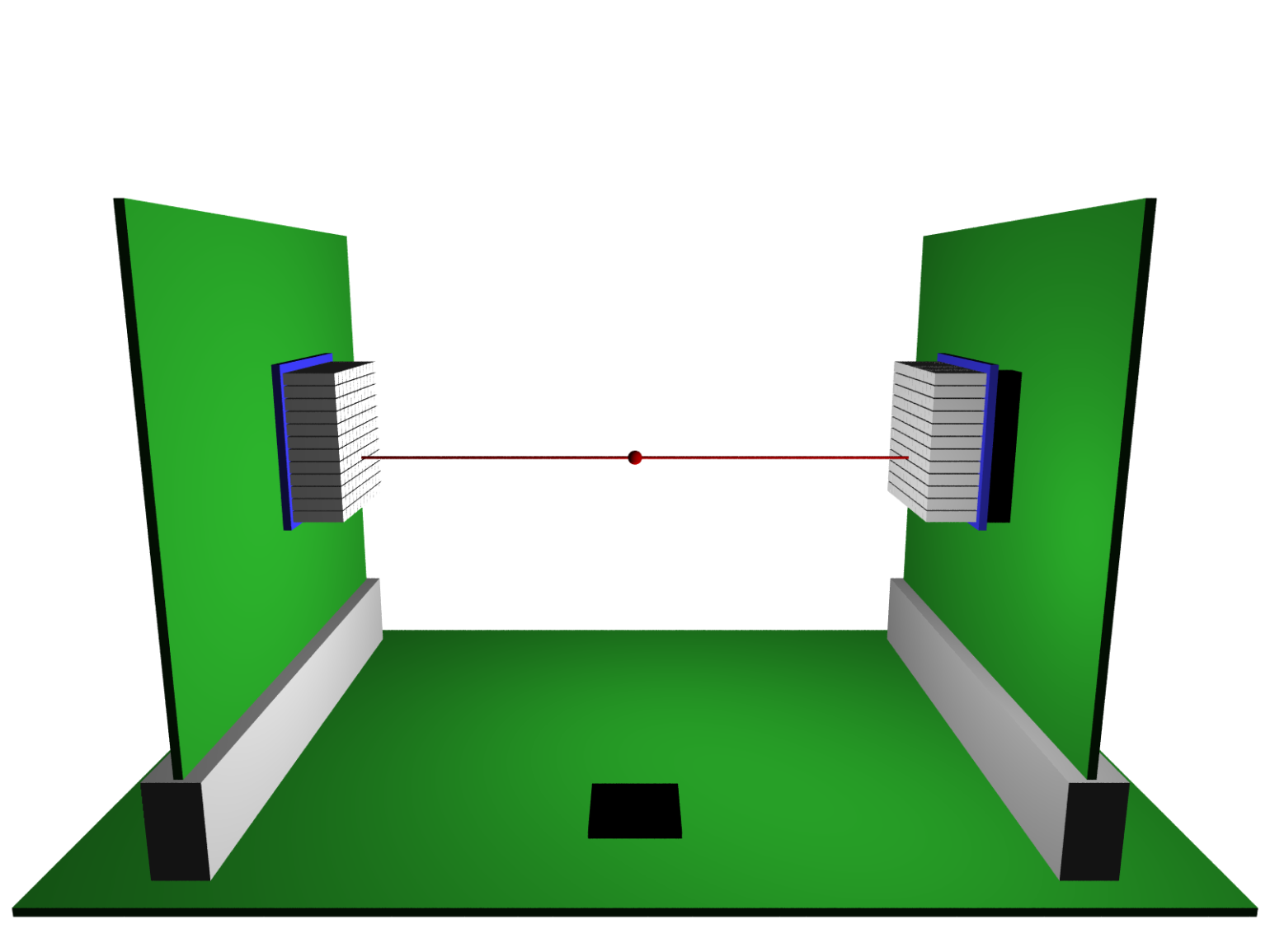 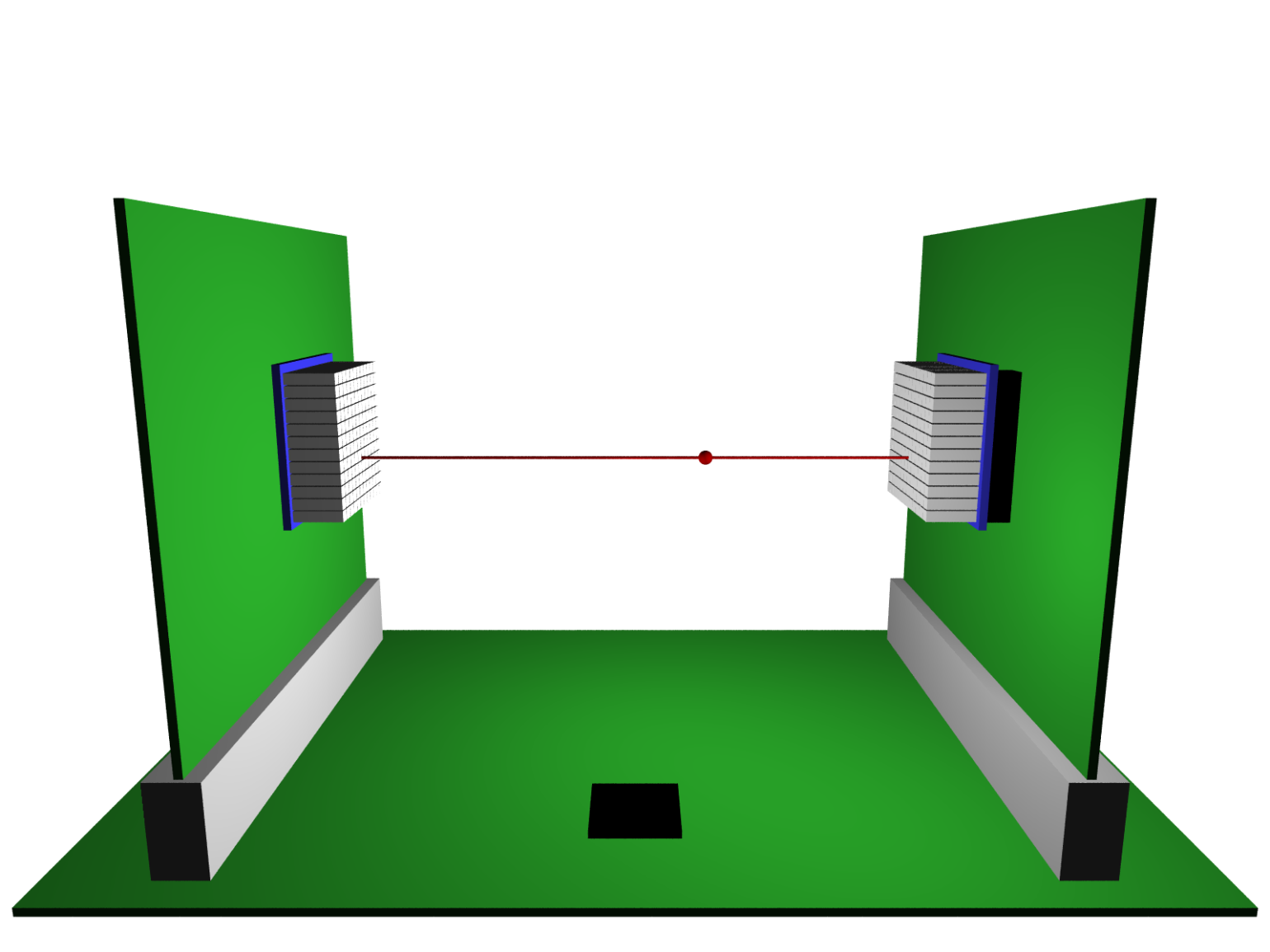 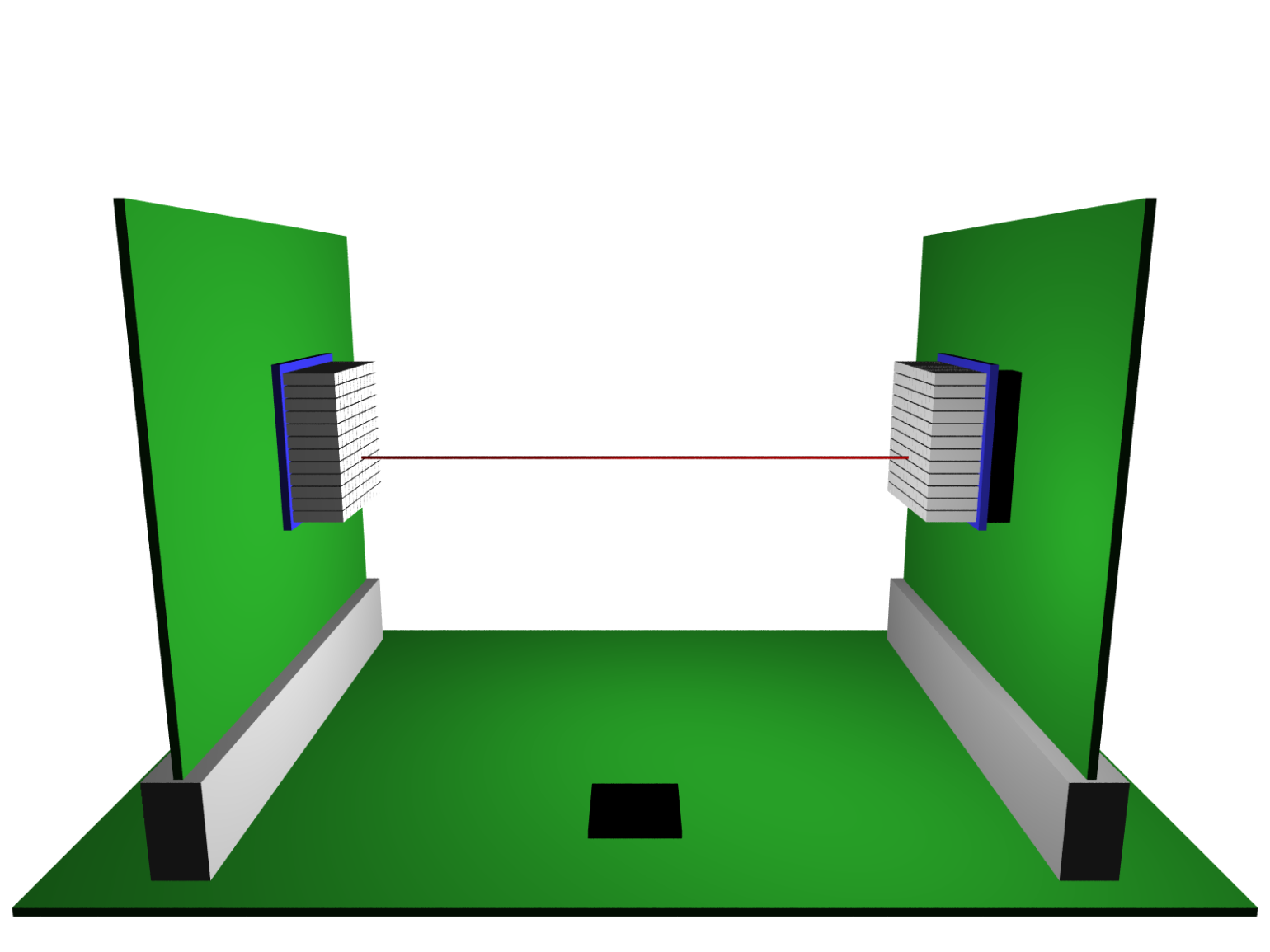 Using only one channel per tile moving the source along the line between them
15mm  15mm
Δx = 0.5 × ΔT× c
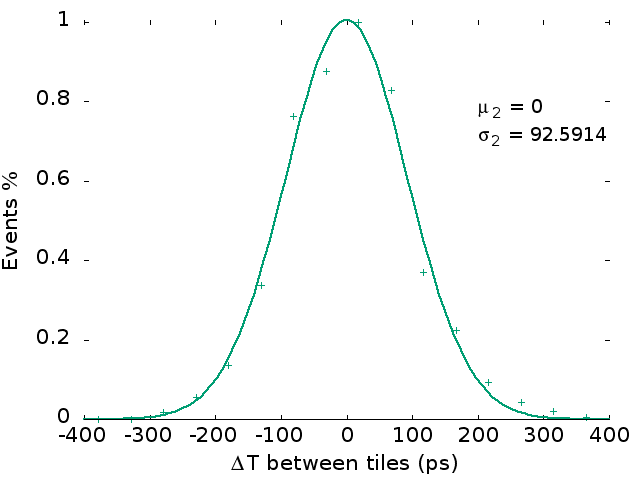 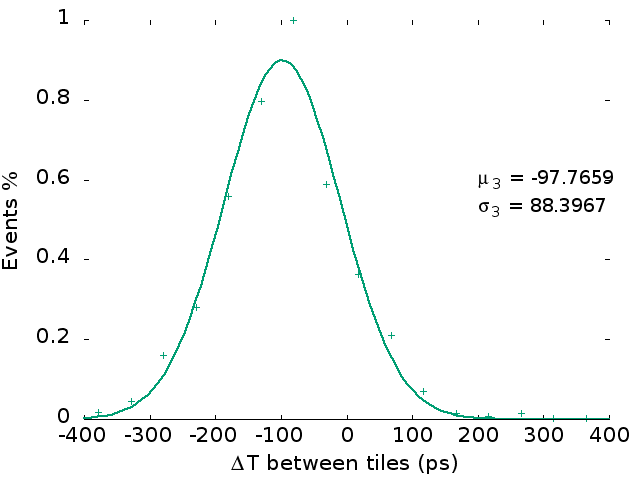 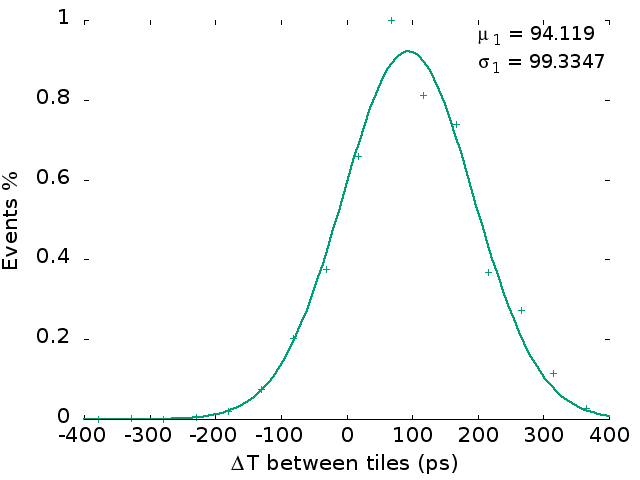 100ps                  100ps
Pisa Meeting 2015 - Isola d'Elba, 24-30.05.2015, I. Sacco
15
What next?
Goal: module for both humans and small-animals PET applications
Clinical Detector
Preclinical Detectors
LYSO array with 0.8×0.8mm2 pitch
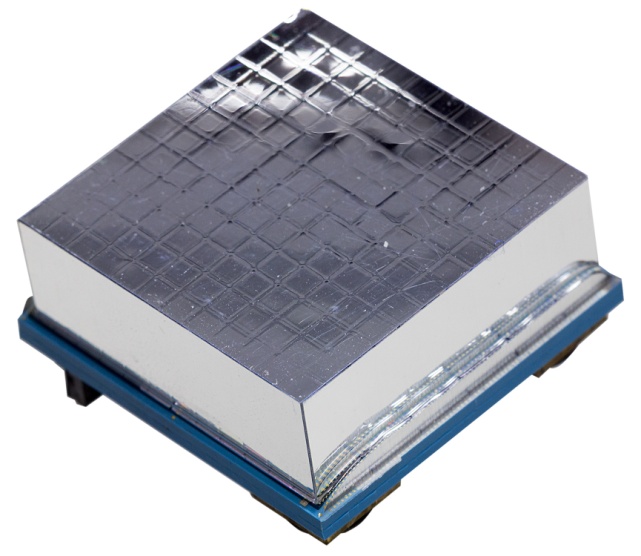 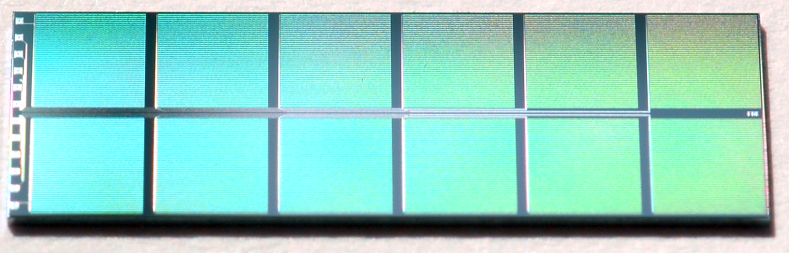 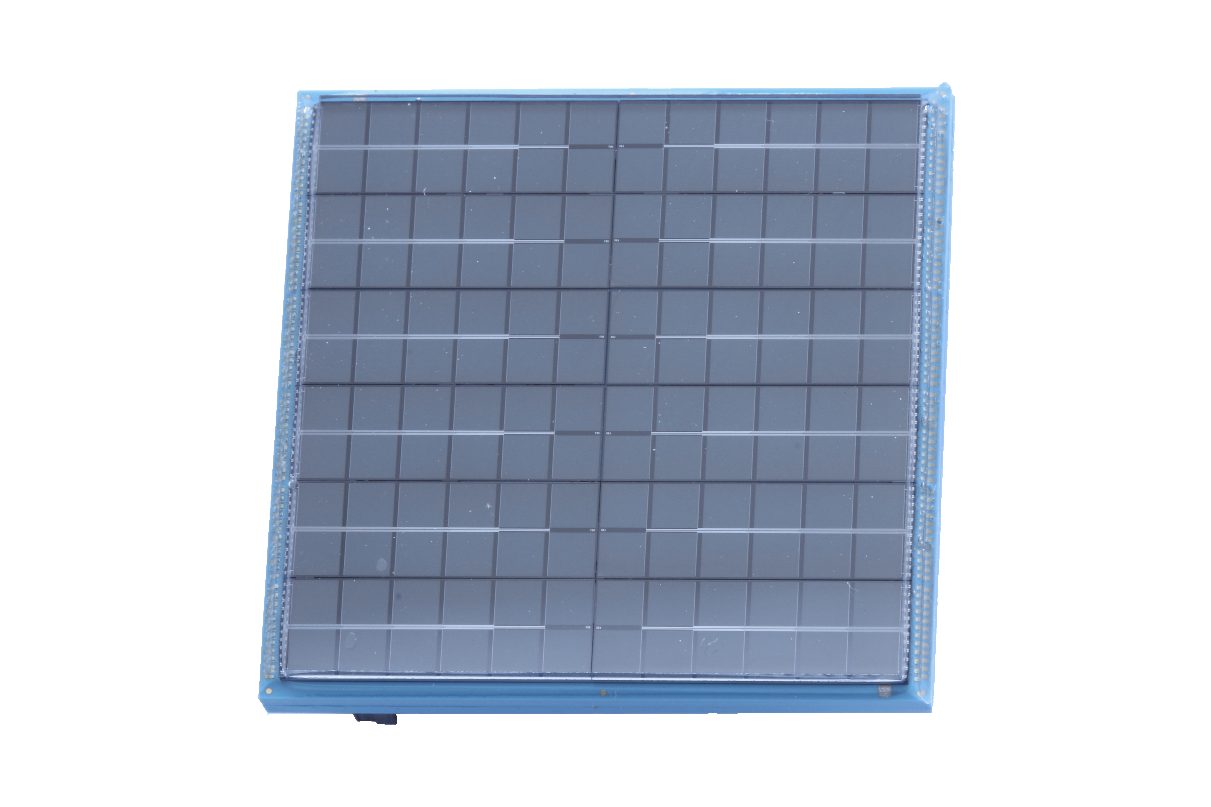 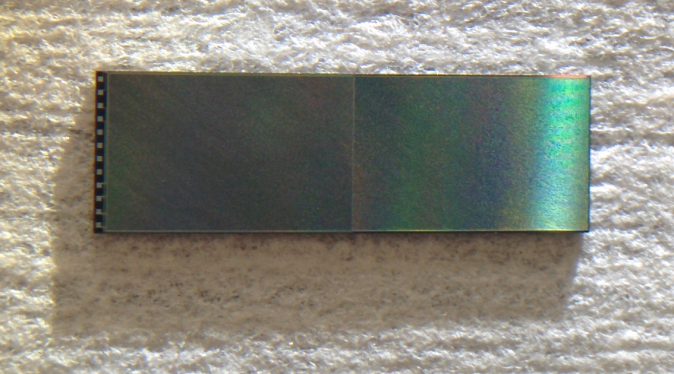 1:1 coupling LYSO – SiPM
 2.5 mm pitch
 ToF
 High density channels
Small LYSO pitch
   + Light spreader
 High resolution
 Neighbor logic
Small LYSO pitch
   + Interpolating SiPMs
 High resolution
 Simplified neighbor logic
Assembled and working with ToF performance
Measurements ongoing
Assembly in the next weeks
Pisa Meeting 2015 - Isola d'Elba, 24-30.05.2015, I. Sacco
16
Conclusions
Successfully operated a very compact gamma-detection module 

 The module contains ALL functionalities for a MR compatible PET
   readout: SiPMs, ADCs, TDCs, Cooling

 The modules have excellent timing performance of 230 ps CRT at room
   temperature providing good ToF performance

 The latest generation of FBK SiPMs should provide even better timing

 The spatial granularity is only 2.5mm, smaller than typical clinical systems

 We expect very high spatial resolutions with light spreader readout
   and with specialized SiPMs as well
Pisa Meeting 2015 - Isola d'Elba, 24-30.05.2015, I. Sacco
17
Thank you!
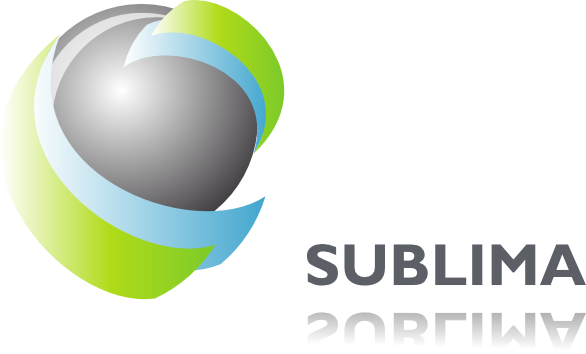 This work has been supported by the European Union under the 7th framework program Grant Agreement #24171
18